Warm up
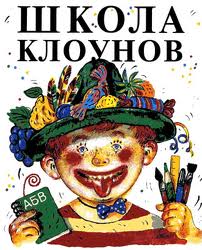 Bobo the clown says…
Put your hands on your head!
Put your hands on your legs!
Put your hands on your arms!
Put your hands on your feet!
Put your foot on your leg!
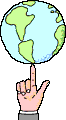 Travel
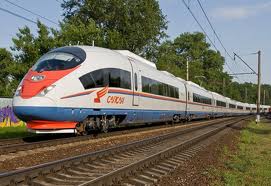 The first station is the Zoo
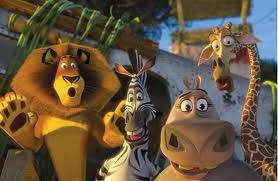 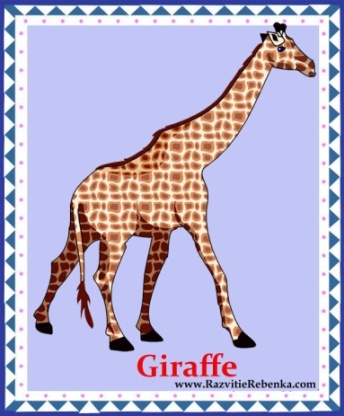 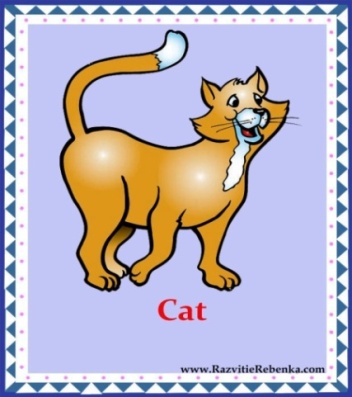 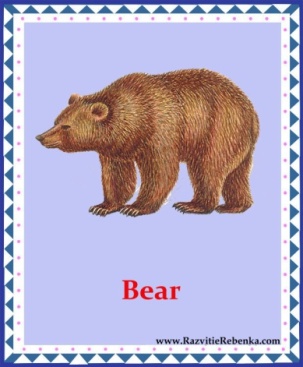 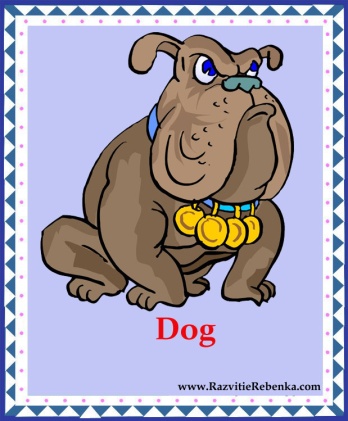 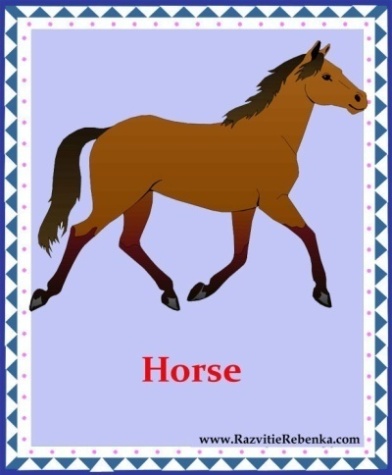 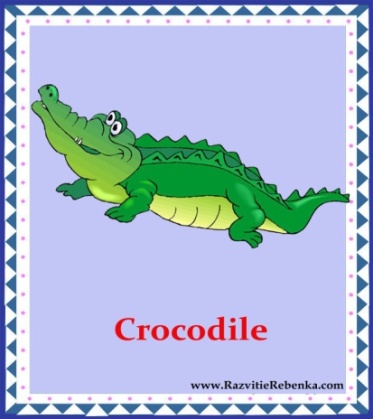 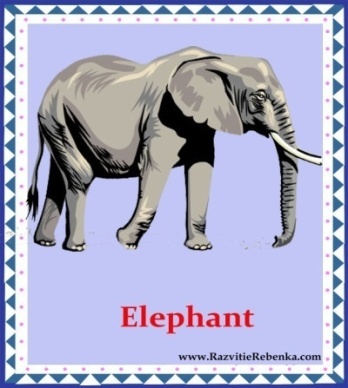 The 12th  of  September
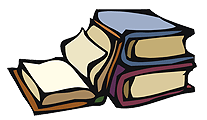 What is your name?
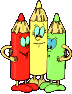 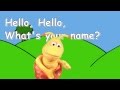 The second station is the Intraducing
Hello!  - Cәлем!
Hi! – Сәлем!
What is your name? –Сенің атың кім?
My name is Samat – Менің атым Самат
Nice to meet you! – Танысқаныма қуаныштымын!
Nice to meet you too! – Мен де қуаныштымын!
Good bye! - Cау бол!
Көп нүктенің орнын толтыр
H......  - Cәлем!
What ....   ......    ...... ...... ? – Сенің атың кім?
My  ....   ......    .......    – Менің атым Самат
Nice .....  ..... .. – Танысқаныма қуаныштымын!
Good  .......    - Cау бол
The third station is The home.
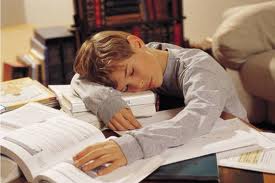 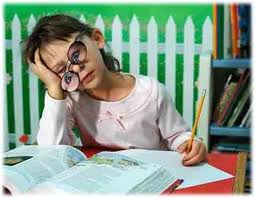 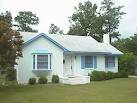 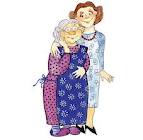 Үй жұмысы
    7-бет, 2-жаттығуды оқу
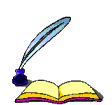 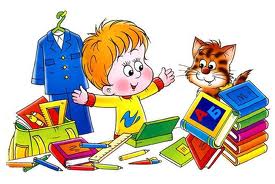 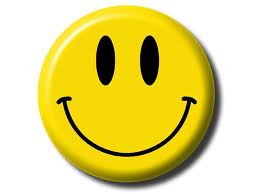 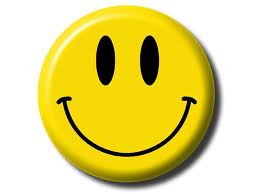 Good Bye ,Children!
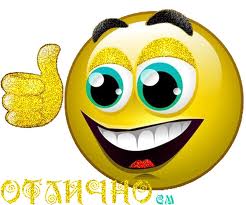 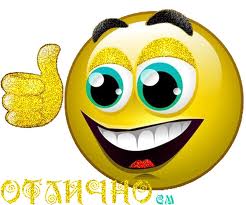